I’m cleaning my room.
WWW.PPT818.COM
Let’s review
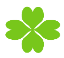 write an email
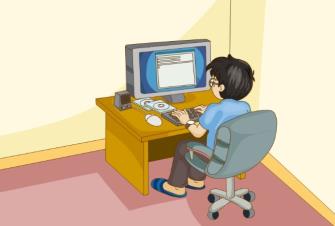 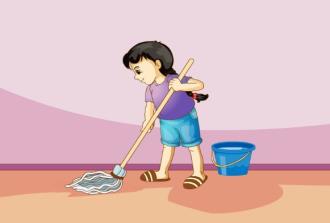 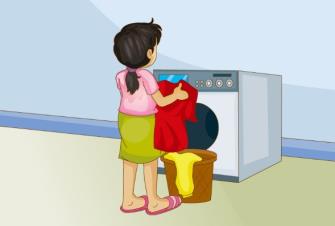 clean the room
wash the clothes
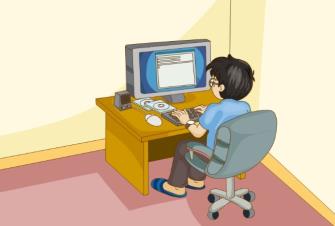 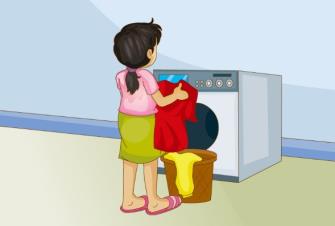 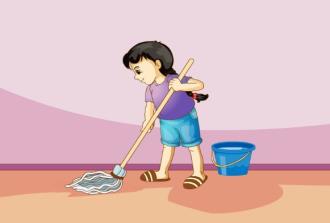 cleaning
I’m ________ the room.
writing
Dad is ________ an email.
washing
Mum is ________ the clothes.
Just practise
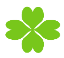 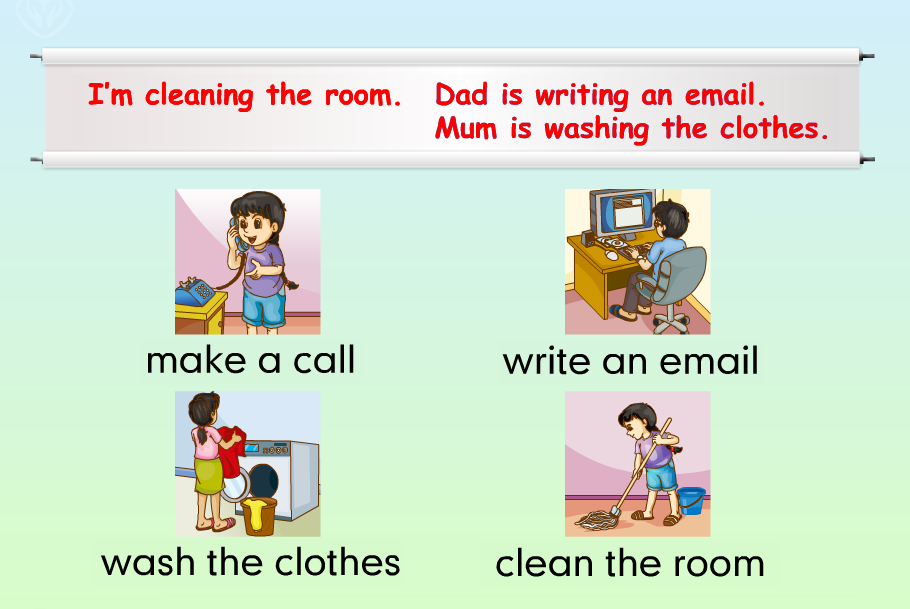 Just practise
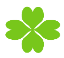 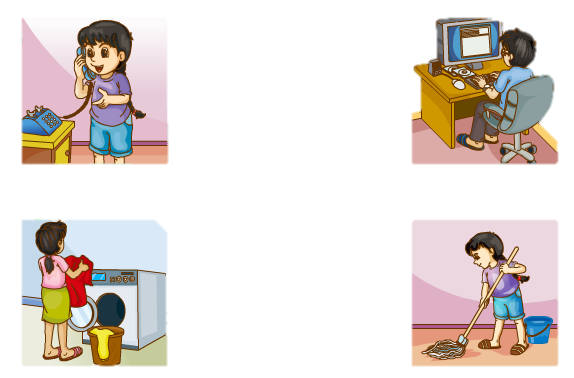 make a call
write an email
wash the clothes
clean the room
Just talk
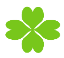 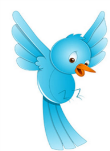 Who’s she?
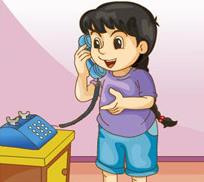 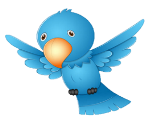 She’s Lily. She’s making a call.
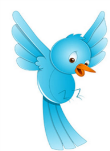 Who’s she?
Who’s he?
Who’s she?
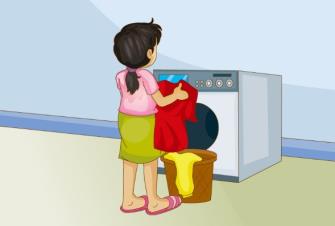 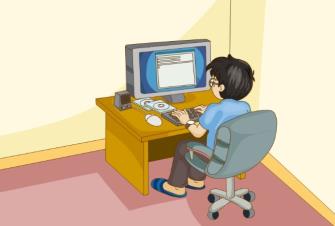 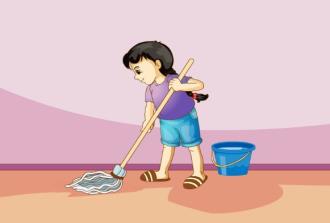 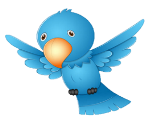 He’s Lily’s Dad. 
He’s writing an email.
She’s Lily. 
She’s cleaning the room.
She’s Lily’s mum. 
She’s washing the clothes.
Just write
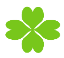 Can you write them?
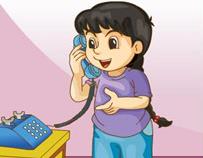 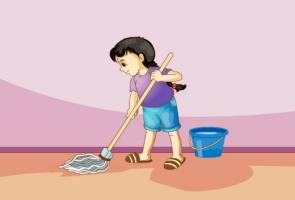 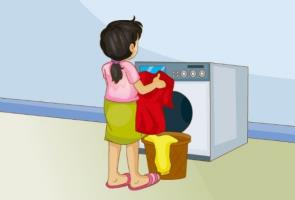 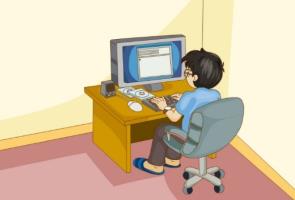 make a call
wash the clothes
write an email
clean the room
I’m cleaning my the room.
Let’s talk
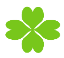 He’s Tom. 
He’s writing an email.
Who’s he?
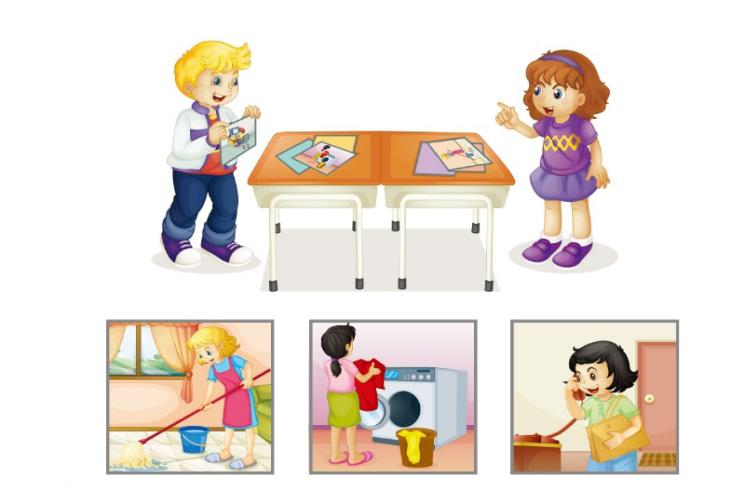 Let’s chant
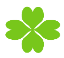 U
It is a nice afternoon in June.
The pupils are listening to the tune.
They say they like the nice tune.
They say they like the nice June.
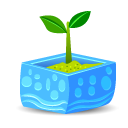 make a call
四会词组：
write an email
wash the clothes
clean the room
如何询问对方是谁？
Who’s he/she?
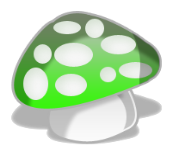 如何表达他/她正在做某事？
He/She is v-ing.